Prepreke i prilike-SWOT analiza za
građanske inicijative, energetske zajednice 
i jedinice lokalne samouprave
Predložak
1
1
Izjava o odricanju od odgovornosti

Isključiva odgovornost ove publikacije leži na autorima i odražava samo mišljenje autora. Izražena stajališta i mišljenja ne odražavaju nužno stajališta i mišljenja Europske komisije ili CINEA-e. Ni Europska unija ni tijelo koje dodjeljuje bespovratna sredstva ne mogu se smatrati odgovornima za njih.
Konzorcij LIFE LOOP u cjelini niti bilo koja pojedinačna strana ne pružaju nikakvo jamstvo da su informacije predstavljene u ovom dokumentu prikladne za neposrednu uporabu i neće prihvatiti nikakvu odgovornost za bilo kakav gubitak ili štetu koju pretrpe bilo koja osoba i/ili subjekt koji koristi te informacije.
Projekt je financiran sredstvima programa LIFE Europske unije na temelju ugovora o dodjeli bespovratnih sredstava br. 101077085
2
Uvodne Napomene

U Europi, ali i u cijelom svijetu, energetskim projektima zajednica raste važnost te su prepoznate kao praktično rješenje za postizanje demokratske, uključive i održive energetske tranzicije, u čijem su središtu građani i lokalna zajednica. Energetske zajednice doprinose ulaganju u lokalne projekte u području obnovljive energije te istodobno osiguravaju društvenu prihvaćenost obnovljivih projekata. Nadalje, građanske inicijative i energetske zajednice provode projekte pazeći na ravnotežu između razvoja obnovljive energije i zaštite okoliša. 

Takav pristup zahtijeva lokalno vodstvo građana, malih i srednjih poduzeća, uz aktivnu potporu i/ili sudjelovanje jedinica lokalne samouprave kako bi se iskoristila čista energija za lokalno gospodarstvo i društvo. Partnerstvom s jedinicama lokalne samouprave i energetskih zajednica stvaraju se vrijedni i raznoliki resursi, lokalni kapital, pristup specijaliziranim mrežama, kapacitetu i vještinama u lokalnoj zajednici. Jedinice lokalne samouprave nose važnu ulogu u mobilizaciji građana, poticanju energetskih zajednica javnim sredstvima, spajanju lokalnih partnera i mreža te one razvijaju potporne politike i lokalne strategije za obnovljivu i građansku energiju. 


Jedinice lokalne samouprave obvezuju se na energetske, klimatske i okolišne ciljeve koje je teško postiži, posebice bez potpore i uključenosti lokalnih građana. Postizanje održivih ciljeva dodirna je točka energetskih zajednica i jedinica lokalne samouprave.

Unatoč koristi koju donosi partnerstvo između energetskih zajednica i JLS-ova ono nosi i prepreke. Proces prepoznavanja i analize prepreka i prilika pomaže u prevladavanju utvrđenih prepreka i korištenju mogućnosti partnerstva.
Projekt je financiran sredstvima programa LIFE Europske unije na temelju ugovora o dodjeli bespovratnih sredstava br. 101077085
3
Model SWOT analize, kojim se ocjenjuju snage, slabosti, mogućnosti i prijetnje (SWOT) organizacije ili projekta, služi kao osnova za analizu mogućnosti i prepreka kod pokretanja energetskih projekata zajednice, s posebnim naglaskom na suradnju s jedinicama lokalne samouprave (JLS).
Kako koristiti ovaj predložak

Napominjemo da je svrha predloška pružanje smjernica i utvrđivanje ključnih točaka analize mogućnosti i prepreka u skladu s modelom SWOT analize. Čitatelji i korisnici trebaju prilagoditi SWOT analizu vlastitim potrebama temeljem prikupljenih informacija i uputama s ciljem ispunjavanja lokalnih  potreba. U analizi će prepoznati lokalno stanje, lokalne prepreke i mogućnosti prije početka suradnje s jedinicama lokalne samouprave.
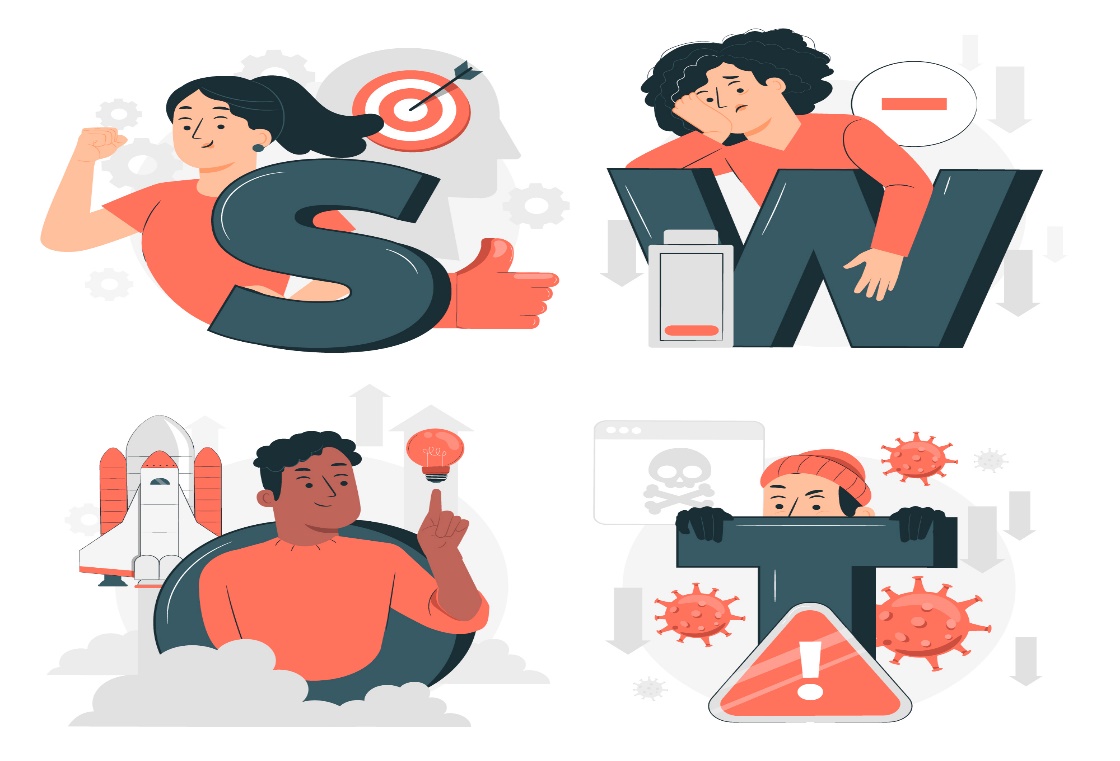 Izvor slike: Freepik
Projekt je financiran sredstvima programa LIFE Europske unije na temelju ugovora o dodjeli bespovratnih sredstava br. 101077085
4
I. dio: SWOT analiza – Procjena  

SWOT analiza je procjena unutarnjih čimbenika (snage i slabosti) i vanjskih čimbenika (mogućnosti i prijetnji) koji mogu utjecati na energetski projekt zajednice. Primarni cilj provođenja SWOT analize je dobivanje razumijevanja čimbenika uključenih u donošenje odluka i provedbu projekta. Preporučuje se provesti SWOT analizu prije pokretanja projekta ili pokretanja nove suradnje.

SWOT analiza može biti učinkovit alat za energetsku zajednicu kod utvrđivanja i procjene važnih čimbenika za svaki potencijalni projekt, a posebno za:

Snaga: SWOT analiza omogućuje energetskoj zajednici utvrđivanje prednosti kao što su jedinstvena imovina članova, rast vještina i kompetencija na lokalnoj razini.
Slabosti: SWOT omogućuje energetskoj zajednici utvrđivanje slabosti, kao što su nedostatak resursa, vještina ili sposobnosti za postizanje svojih ciljeva. Taj proces pomaže energetskoj zajednici da adresira utvrđene nedostatke i poboljša vještine i rad svojih članova.
Mogućnosti: SWOT omogućava energetskoj zajednici da prepozna nove mogućnosti, kao što su nove tehnologije, politike, izvori financiranja ili suradnja. Identificiranim mogućnostima energetske zajednice razvijaju nove strategije i partnerstava.
Prijetnje i prepreke: Kroz SWOT analizu, energetska zajednica prepoznaje prijetnje i prepreke u razvoju projekata i organizacije. Iz prepoznatih prepreka i prijetnji mogu se razviti krizni planovi kako bi se spriječile ili ublažile prijetnje.
Projekt je financiran sredstvima programa LIFE Europske unije na temelju ugovora o dodjeli bespovratnih sredstava br. 101077085
5
II. Dio SWOT analiza – Energetska zajednica i građanske inicijative

SWOT analiza ključna je za planiranje izvodljivosti projekta te utvrđivanje mogućih prepreka i rizika. Provedbom SWOT analize, građanske inicijative unaprijed utvrđuju unutarnje i vanjske čimbenike koji utječu na uspjeh projekta te prilagođavaju proces planiranja za razvoj alternativnih strategija za postizanje ciljeva i rješavanje izazova.

SWOT analiza je koristan alat za istraživanje dodatnih mogućnosti ili rješenje problema, kod donošenja informiranih odluka o razvojnom smjeru inicijative/energetske zajednice, koristi se i kod utvrđivanja područja u kojima je promjena moguća te za prilagodbu i poboljšanje planova.

U tablici u nastavku prikazan je primjer kako utvrditi i kategorizirati unutarnje i vanjske čimbenike koji bi mogli utjecati na razvoj projekta energetske zajednice.
Projekt je financiran sredstvima programa LIFE Europske unije na temelju ugovora o dodjeli bespovratnih sredstava br. 101077085
6
Unutarnji
Vanjski
Projekt je financiran sredstvima programa LIFE Europske unije na temelju ugovora o dodjeli bespovratnih sredstava br. 101077085
7
Dio III.: SWOT analiza – partnerstvo energetskih inicijativa i jedinica lokalne samouprave (JLS)  

JLS-ovi su najbliže javno tijelo građanima koje ima mogućnost osnaživanja i facilitacije razvoja građanske energije. Dodirna točka JLS-ova i energetskih zajednica su zajednički energetski, klimatski i okolišni ciljevi. 

Energetske zajednice predstavljaju instrument kojim se građanima omogućuje aktivno sudjelovanje u prijelazu na održive i decentralizirane energetske sustave, čime se promiču demokratski i uključive prakse. Ovaj aktivni angažman ne samo da povećava šanse za uspjeh energetske tranzicije, već i jača vezu između građana, njihove lokalne zajednice i okoliša, potičući osjećaj odgovornosti za lokalnu proizvodnju energije i odgovornost prema zaštiti lokalnog okoliša. Na kraju, energetske zajednice doprinose stvaranju participativnijeg i pravednijeg društva u kojem svi članovi sudjeluju u oblikovanju svoje lokalne zajednice. 

JLS-ovi i energetske zajednice smatraju lokalnu obnovljivu energiju općim dobrom, a ne investicijskom prilikom za ostvarivanje dobiti. Međutim, kada je riječ o stvarnoj suradnji između ta dva subjekta, pojavljuju se izazovi. 

U tablicama u nastavku prikazan je primjer kako utvrditi mogućnosti i prepreke suradnje između energetskih zajednica i JLS-ova primjenom modela SWOT analize. Postupak identifikacije uključuje procjenu prednosti, slabosti, prilika i prijetnji/prepreka unutarnjih i vanjskih čimbenika svakog subjekta, čime se osigurava uzajamno i sveobuhvatno razumijevanje stajališta o mogućoj suradnji. Analizom energetske zajednice dobivaju uvide u operativne postupke JLS-ova i bolje razumjevanje izazova s kojima se suočavaju kod pružanja podrške energetskim zajednicama. Uzajamnim razumijevanjem olakšava se i uspostavlja temelj za učinkovitu komunikaciju između dva partnera te se ostvaruje produktivni dijalog temeljen na zajedničkom razumijevanju međusobnih potreba i izazova te se traže načini za njihovo prevladavanje.
Projekt je financiran sredstvima programa LIFE Europske unije na temelju ugovora o dodjeli bespovratnih sredstava br. 101077085
8
Perspektiva energetske zajednice u suradnji s JLS
Unutarnje – snage i slabosti energetske zajednice
Vanjski – Suradnja s JLS-om
Projekt je financiran sredstvima programa LIFE Europske unije na temelju ugovora o dodjeli bespovratnih sredstava br. 101077085
9
Perspektiva JLS-a kod davanja potpora i suradnje s energetskim zajednicama
Unutarnje – Snage i slabosti JLS-a
Vanjski – potpora i suradnja s energetskim zajednicama
Projekt je financiran sredstvima programa LIFE Europske unije na temelju ugovora o dodjeli bespovratnih sredstava br. 101077085
10